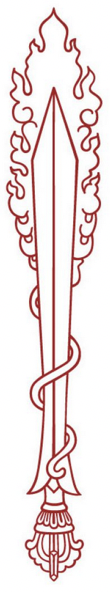 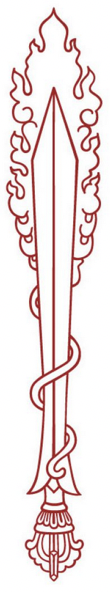 1
Date: 9/19/2024
2
Date: 9/19/2024
3
Date: 9/19/2024
4
Date: 9/19/2024
5
Date: 9/19/2024